Обучение элементам грамоты. «Буква Т» (окончание)
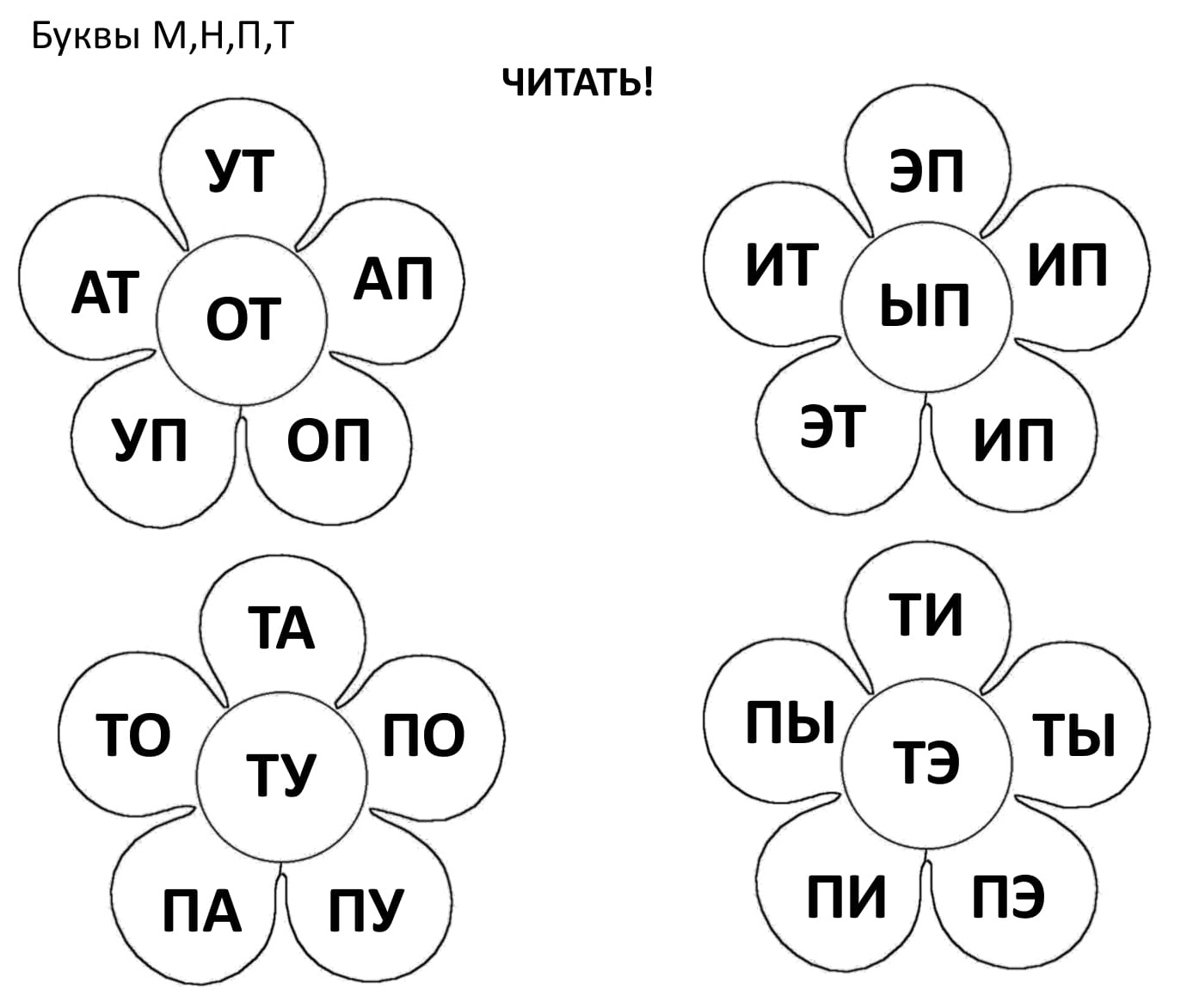 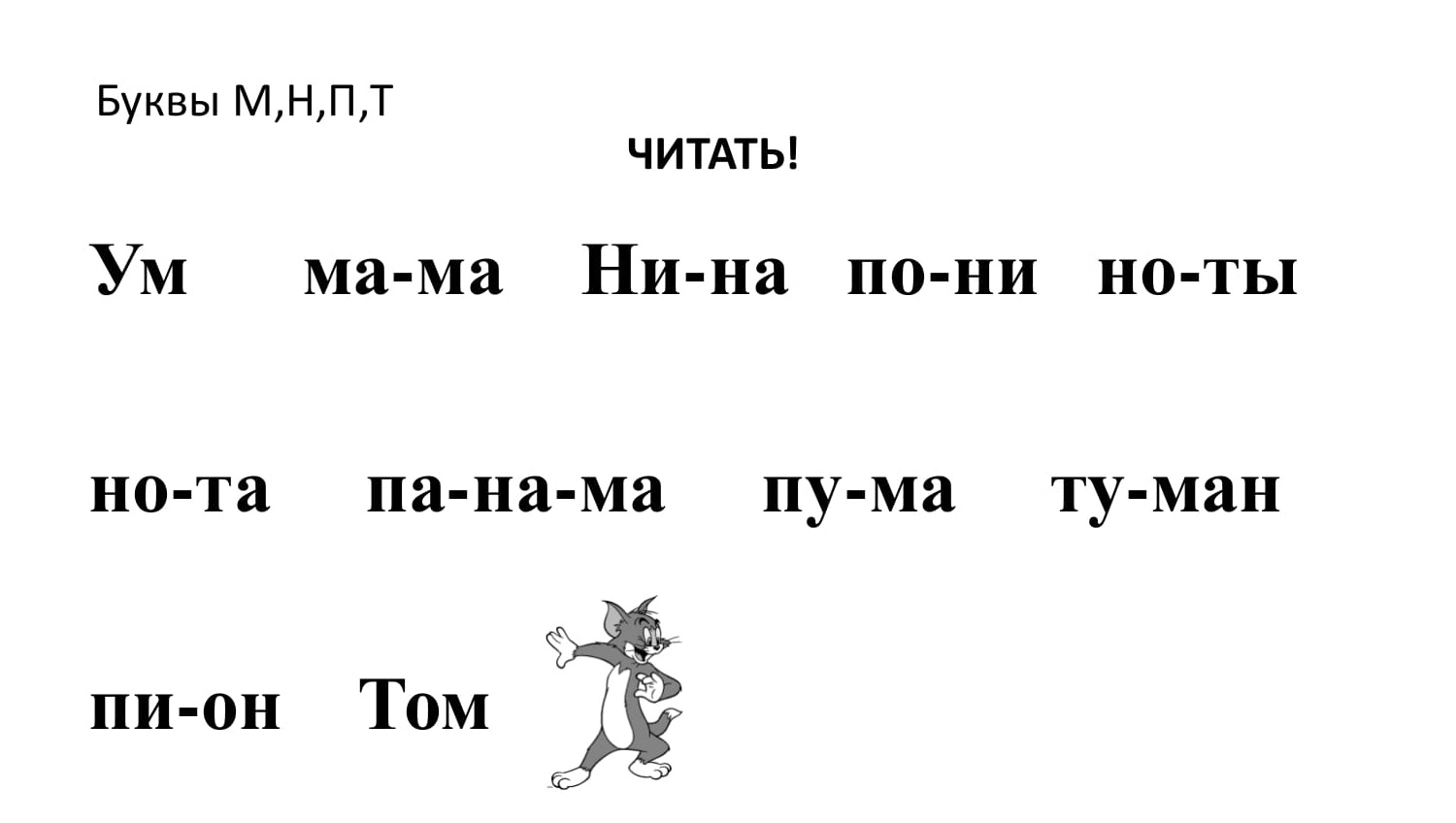 Прочитай слово. Правильно ли написаны все буквы? Напиши это слово в тетради.
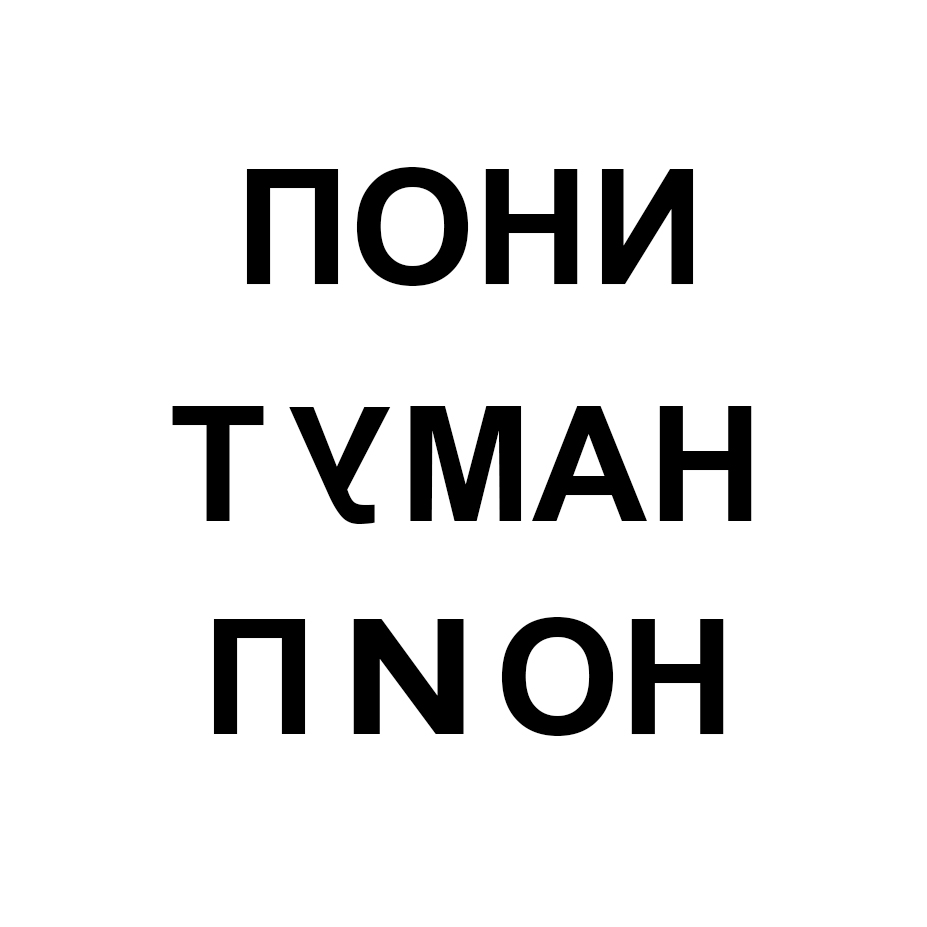 Прочитай слово. Правильно ли написаны все буквы? Какая буква написана неправильно? Напиши это слово в тетради правильно.
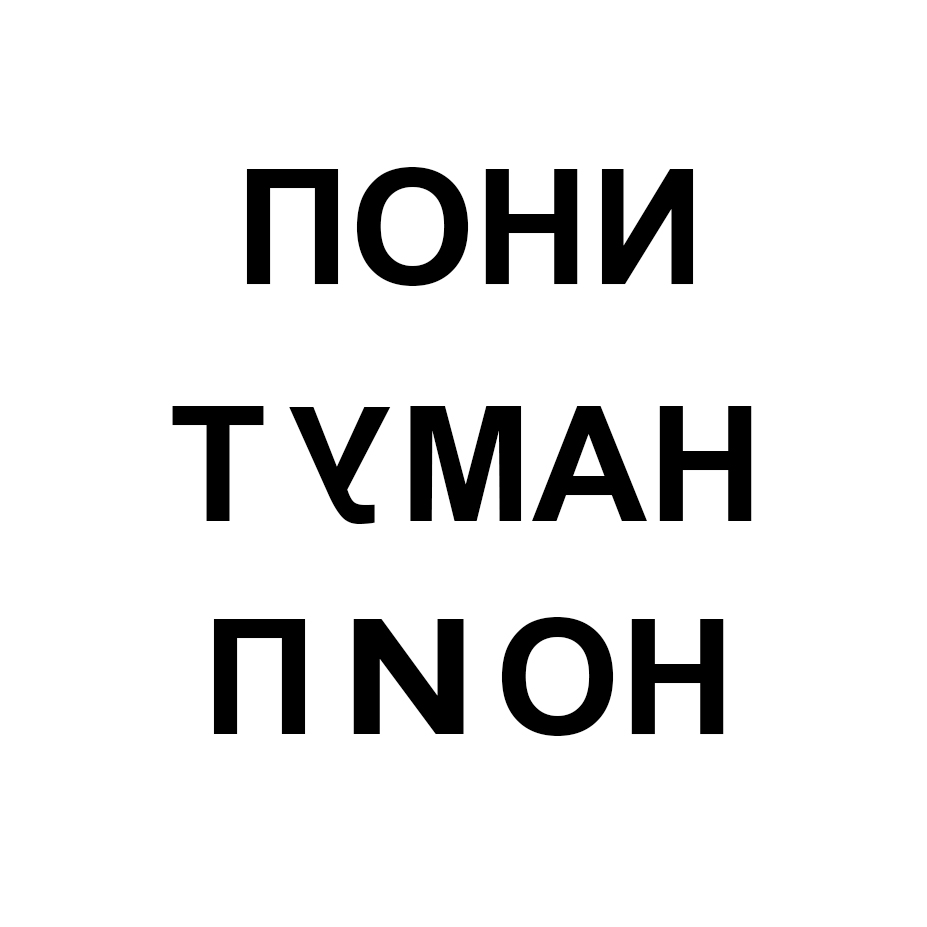 Прочитай слово. Правильно ли написаны все буквы? Какая буква написана неправильно? Напиши это слово в тетради правильно.
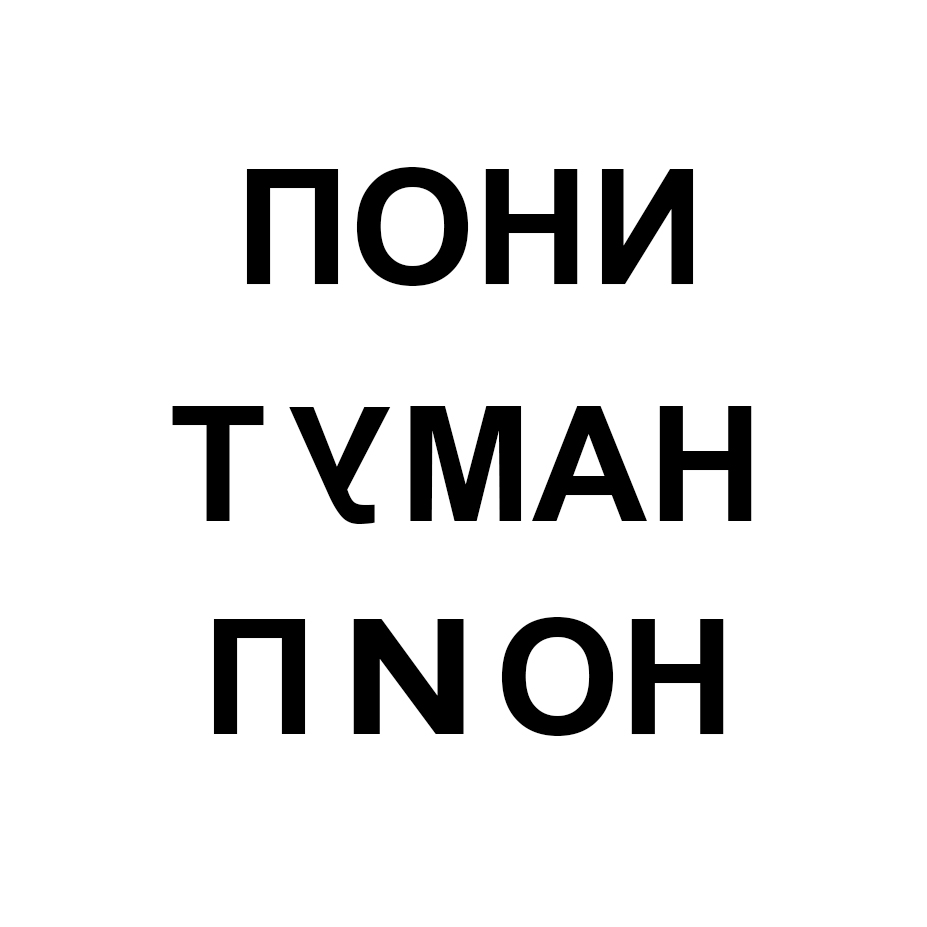